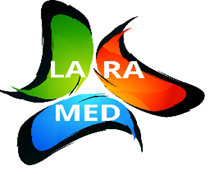 CSN5 INFN new research project proposal(2023-2025)
CUPRUM-TTD67/64CU PRoduction and Use in Medicine – Target Technology Development
J. Esposito (RN e LNL) Sezioni partecipanti (FE, MI, PD) + UNIPD / UNIFE / SCDC (Negrar, VR) /IOV/ Padua Univ. Hospital /ICMATE CNR Padua ) 
P. Martini responsabile locale INFN-FE



New research project proposal to CSN5 INFN, July 1th , 2022
State of the art and background experience on emerging Cu radiometals
Cu-67 (T1/2 62 hrs)  promising radionuclide for Theranostic and Radio Immuno Therapy (RIT) applications, as single isotope, or in pair with 64Cu (β+/-emitter, T1/2  12.7 h).

64Cu is ALREADY used in nuclear medicine for PET diagnostic procedures
64Cu seems to provide excellent results also in THERAPY (under simple 64CuCl2) for brain tumors
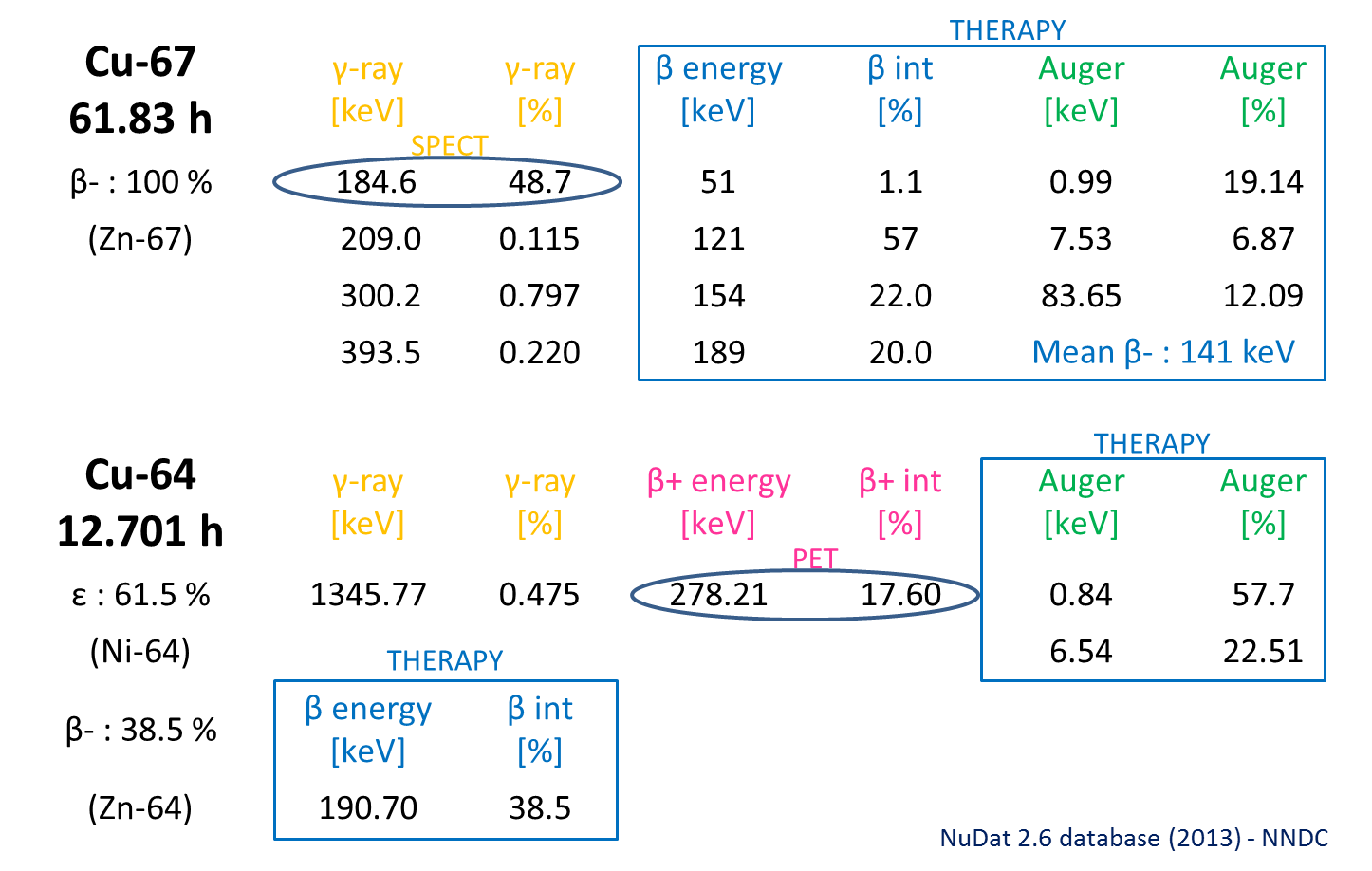 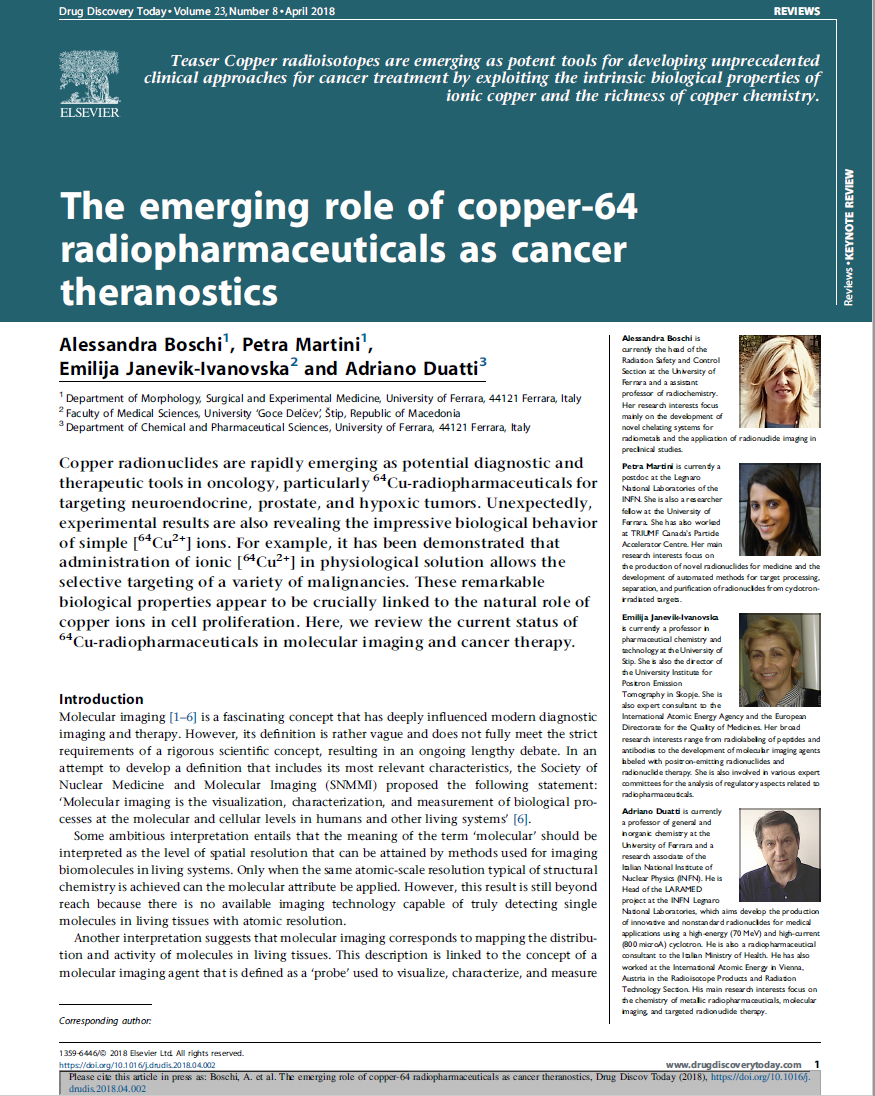 What will it happen by using 67Cu ?
67Cu‘s limiting factor: Still lacking a REGULAR availability worldwide
Only recently become available in US in enough quantities for medical research applications (DOE-IP)
Production capability upon request @ ANL-LEAF via 68Zn(γ,p) nuclear reaction (BNL through the 68Zn(p,2p) 
 67Cu future supply in Europe: Goal both for ARRONAX and LARAMED!!!
Theranostic = Therapy + Diagnostic
[Speaker Notes: Intro sui rami :

2 - spiegazione TERANOSTICA sia come isotopi singoli sia come miscela dei due]
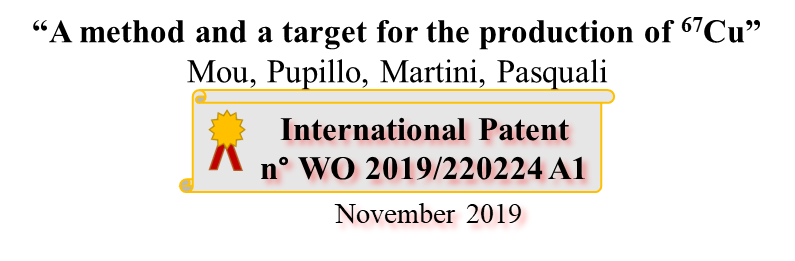 COME prj. Results and Patent:
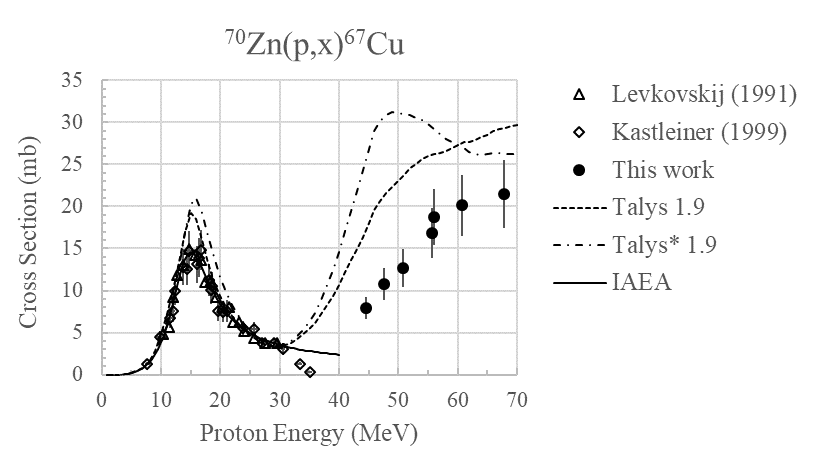 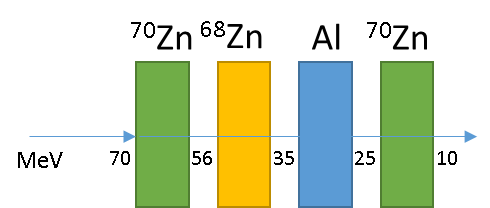 No Cu-64 production
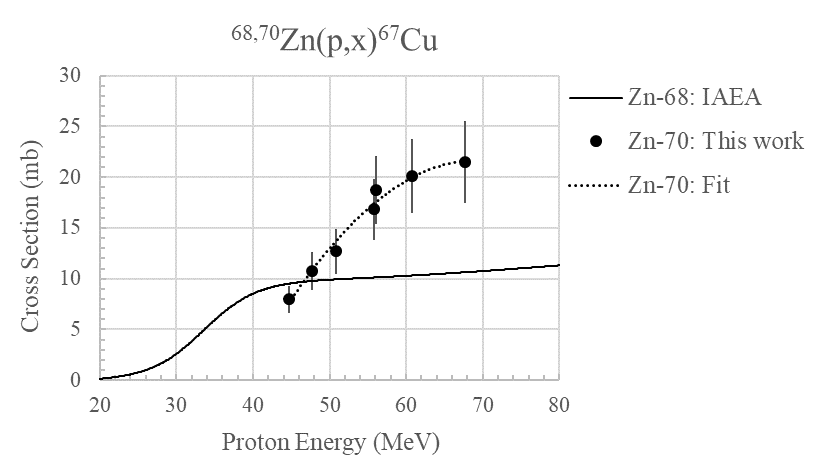 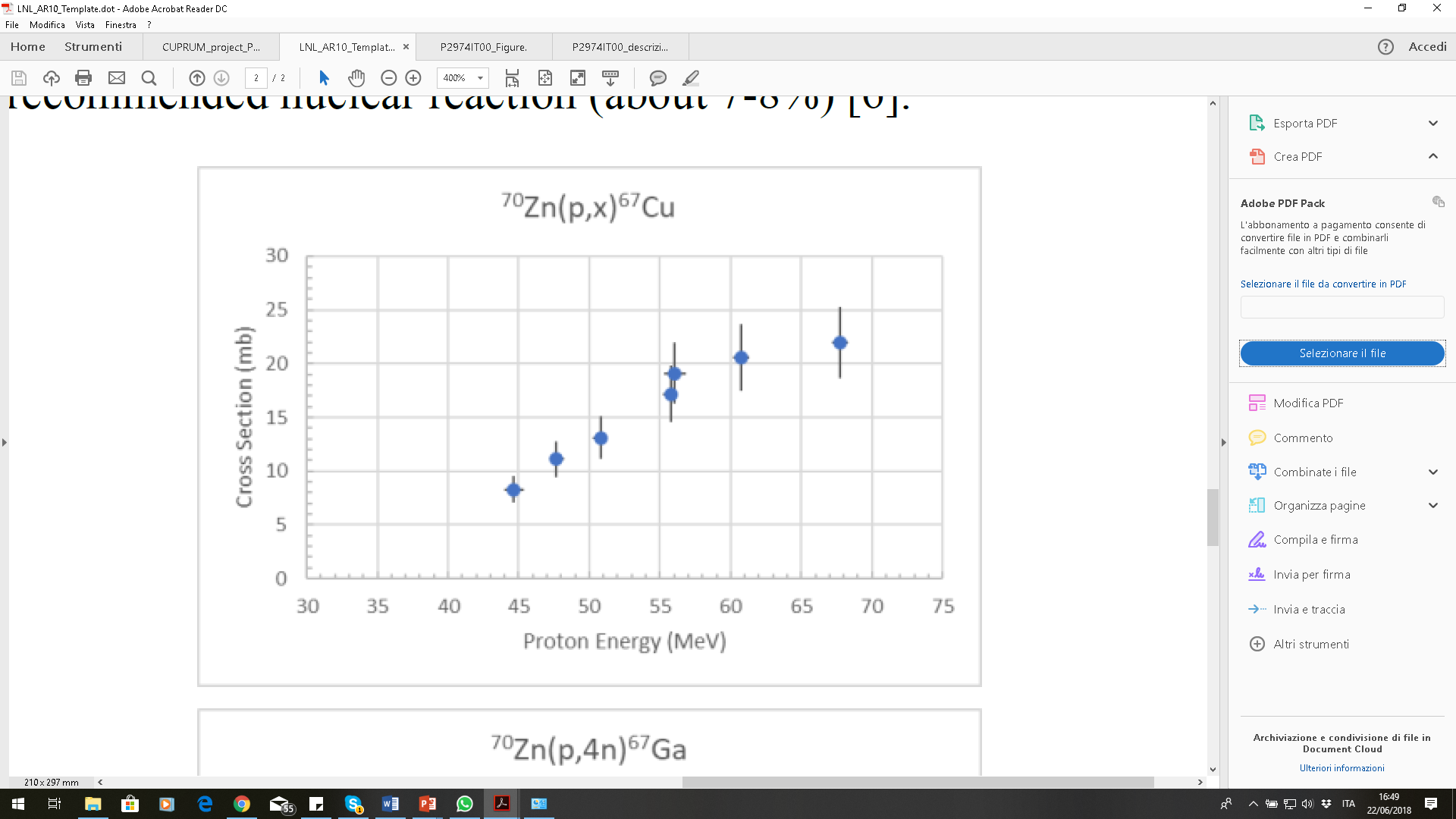 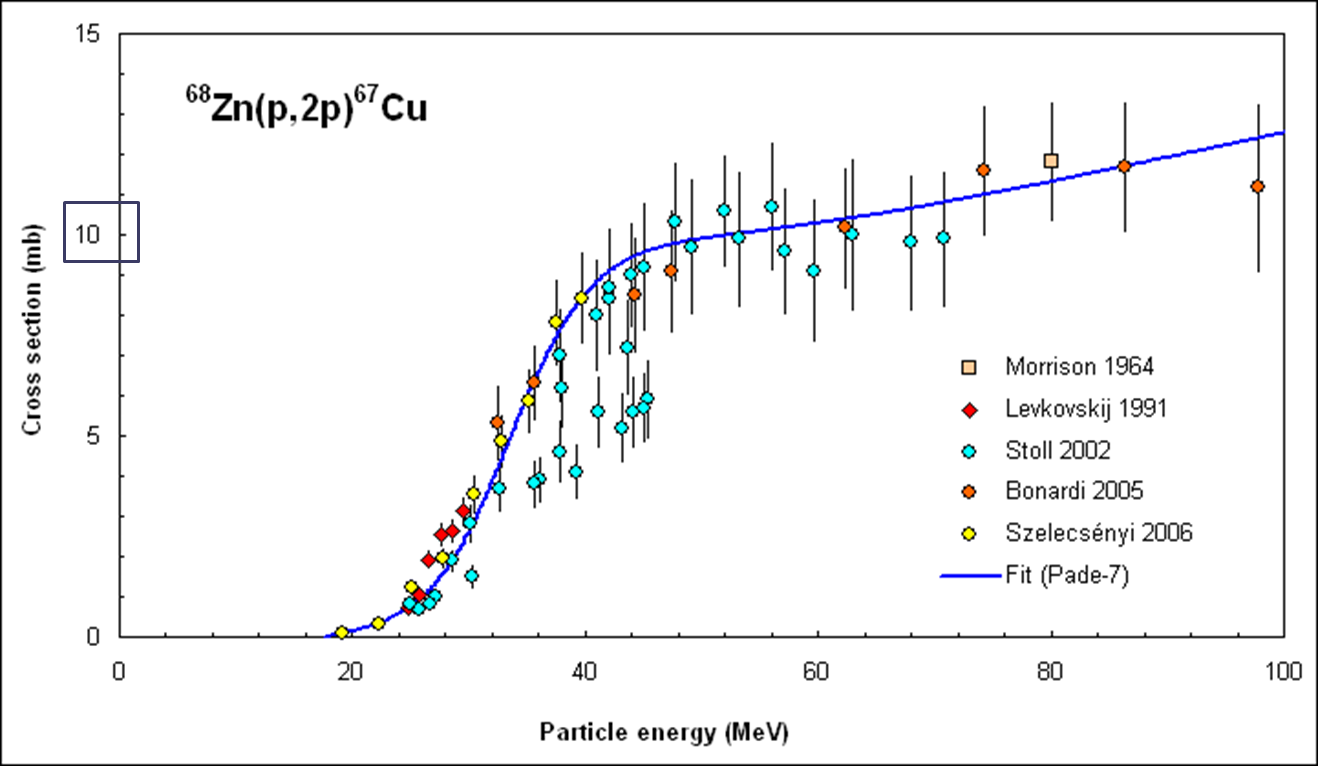 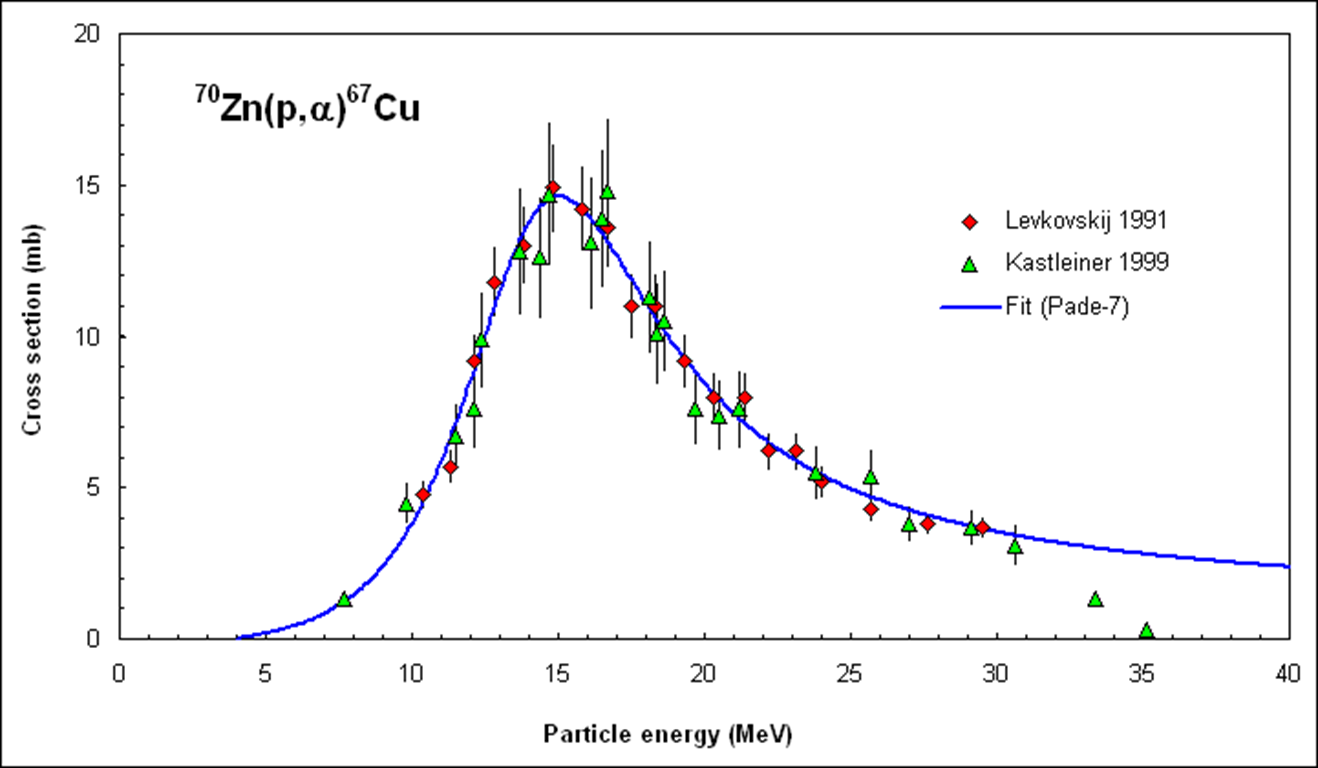 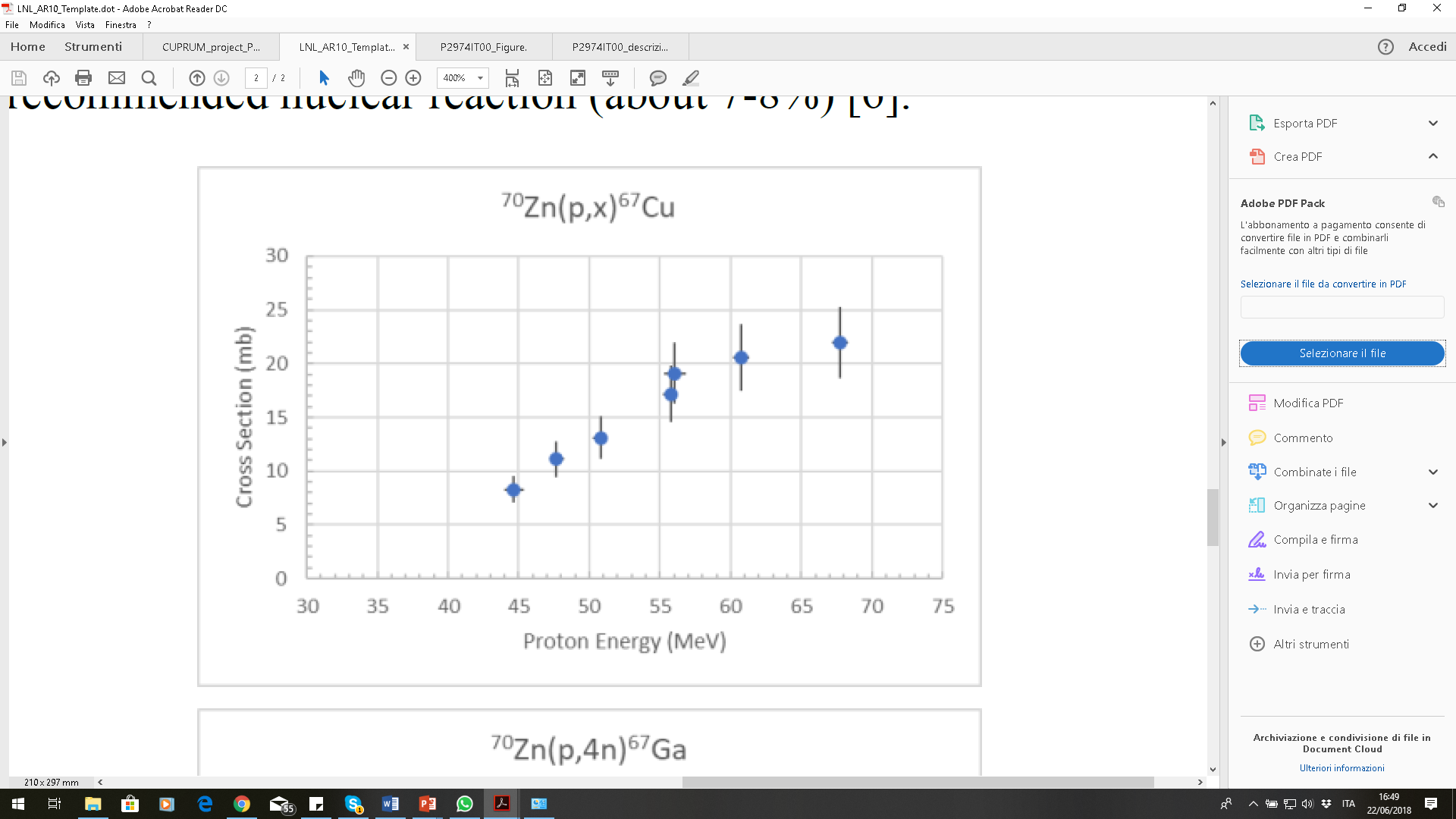 70Zn(1)
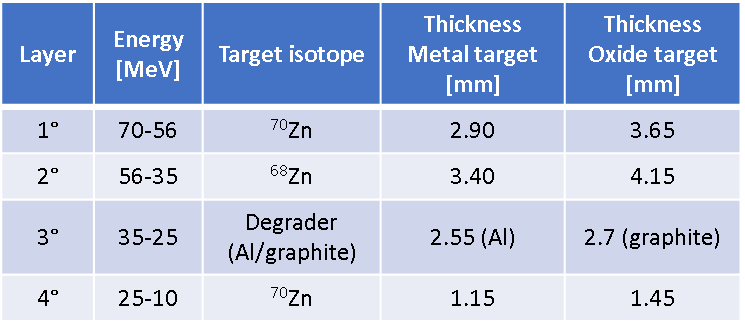 68Zn
70Zn(2)
67Cu production yield ≈2 GBq/µA 
(62 h irradiation)
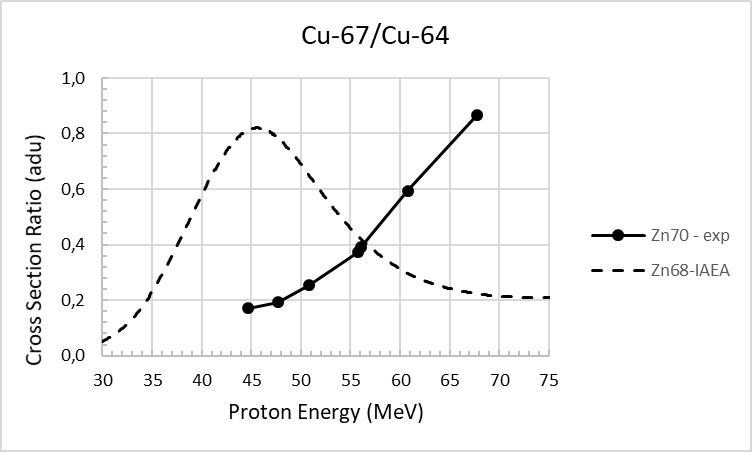 A multi-layer 70Zn/68Zn target produces about 45% more 67Cu and 17% less 64Cu in comparison with 68Zn targets! (Tirr = 62h) in the range 70-35 MeV
L. Mou, G. Pupillo, P. Martini, M. Pasquali WO 2019/220224 A1, EP 3 794 615 B1
CUPRUM-TTD (2023-2025) research project development
In view of the next preclinical/clincal applications the goal of the current research proposal is therefore to develop beforehand a reliable technology aimed at producing clinical-grade batches of  67Cu- 64Cu, on a routine basis by small medical cyclotrons.
Main project GOALS:
to acquire a robust and reliable target manufacturing technology to produce 70ZnO target (and natNi targets for first 64Cu yield batches from 64Ni(p,n)64Cu at a later stage );
to design and construct proper targets, able to sustain beam power levels from medical cyclotrons (i.e. 18-20 MeV, 2/3 kW max);
to develop/optimize the radiochemistry separation/purification methods: ZnCu to achieve a clinical-grade 67Cu radionuclide;
Implementation of in-vitro survival studies; 
Pre-clinical and clinical phantom imaging;
 to develop /optimize technology for the costly 70Zn-enriched target material recovery.
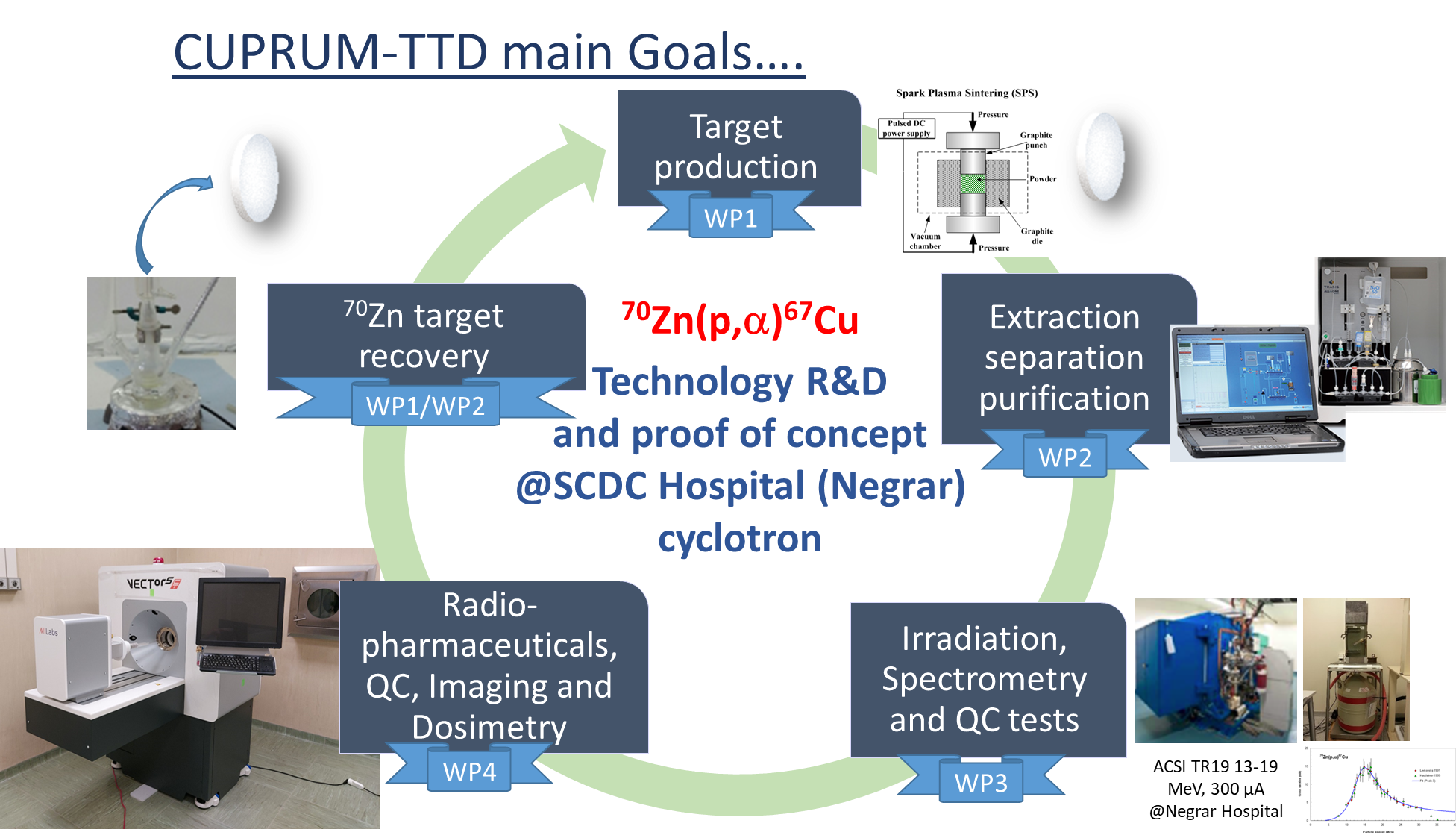 CUPRUM-TTD WP2: Target radiochemistry processing
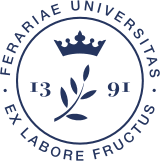 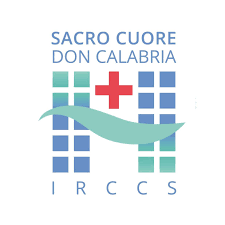 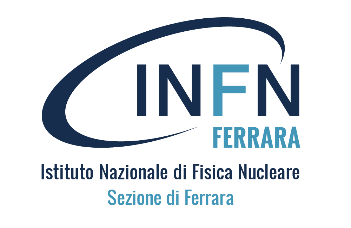 Separation and purification procedure development:
cold tests nat ZnO
ICP(OES) characterization @UNIFE

Automated module prototype development
Purchase of modular units 
Hot test natZnO

Quality Control (QC) assessment on RCP:
Hot tests 70ZnO
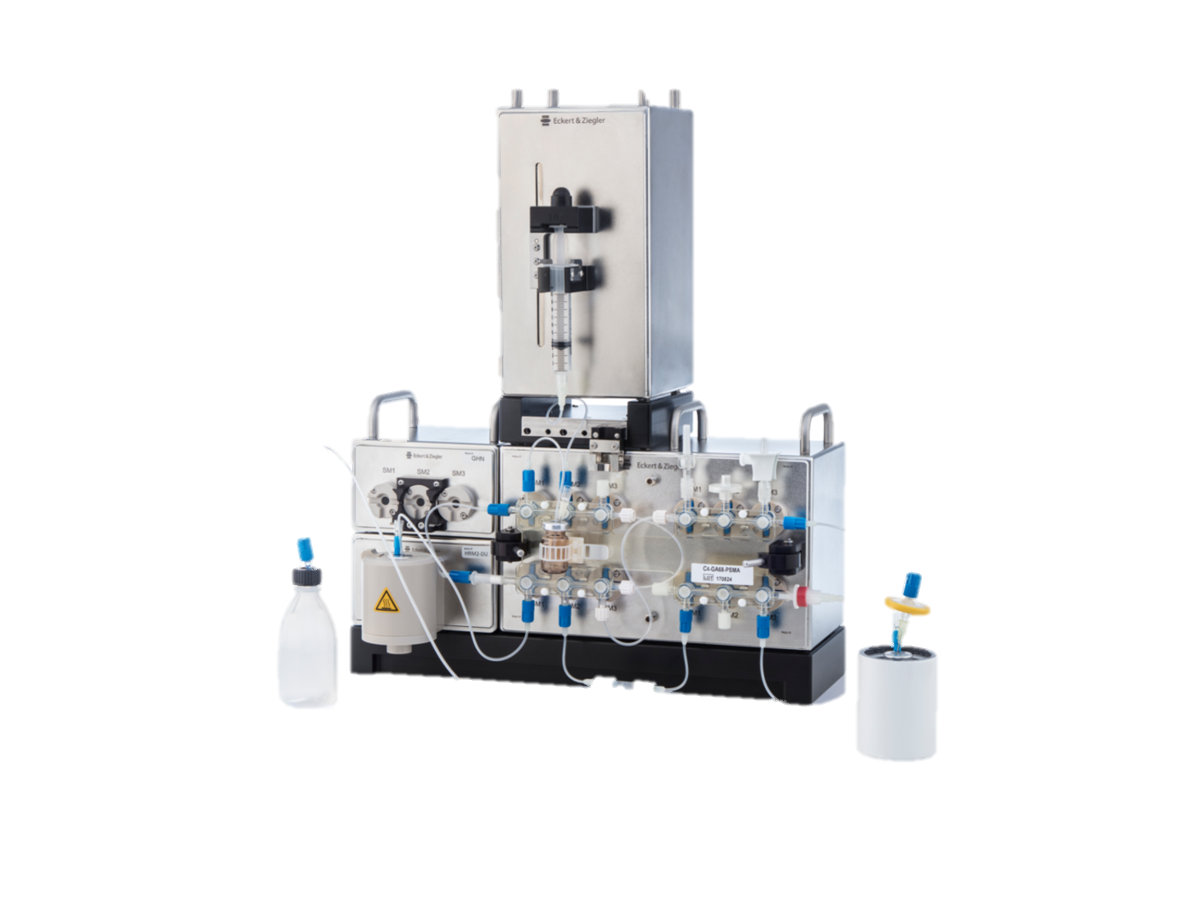 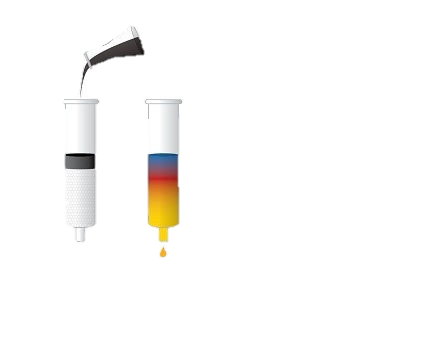 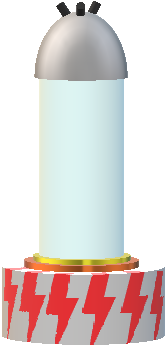 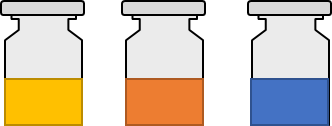 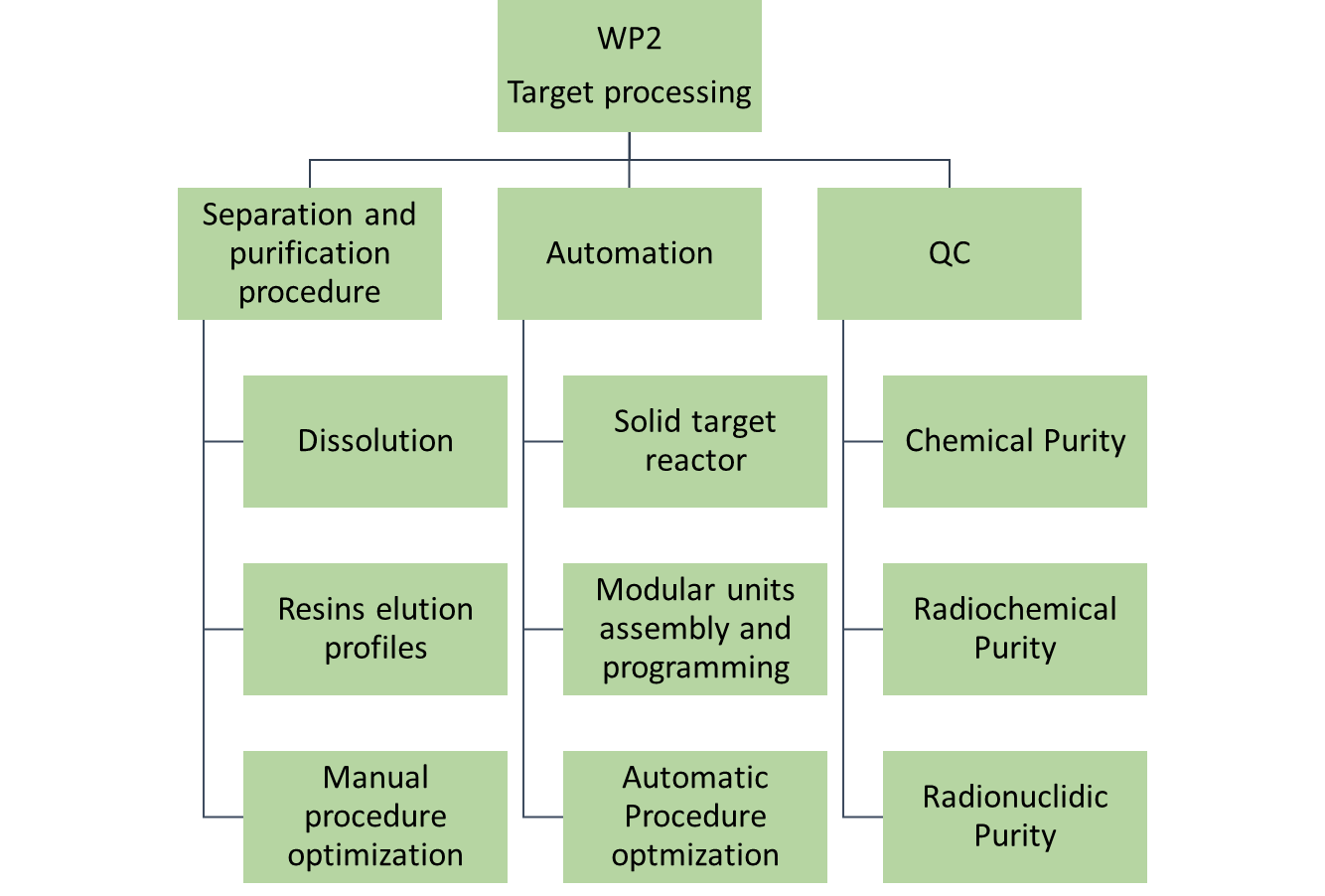 Milestones and deliveries planned
CUPRUM-TTD project 2023Distribuzione FTE partecipanti al Progetto
*      associazione INFN-Fe da settembre 2022
**    associazione INFN-Mi da settembre 2022
***  contratto da firmare a ottobre 2022
Summary overall budget request CUPRUM FY2023
Consumables: solvents, glassware, chemical products Materials to assess the QC of the product
Synthesis of the RPh
Chemical analyses: ICP(OES) characterization
Domestic travels for meetings and experimental activity at the SCDCH (Negrar –VR) cyclotron unit
Budget request outlook CUPRUM-TTD FY2024   ~ 180 kEuro (circa 110 kEuro modulo automatic WP2 INFN-FE)
                                                            	      FY2025   ~ 70 kEuro
TOTAL BUDGET request (3yrs)                 ~ 370 kEuro
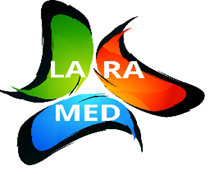 GRAZIE